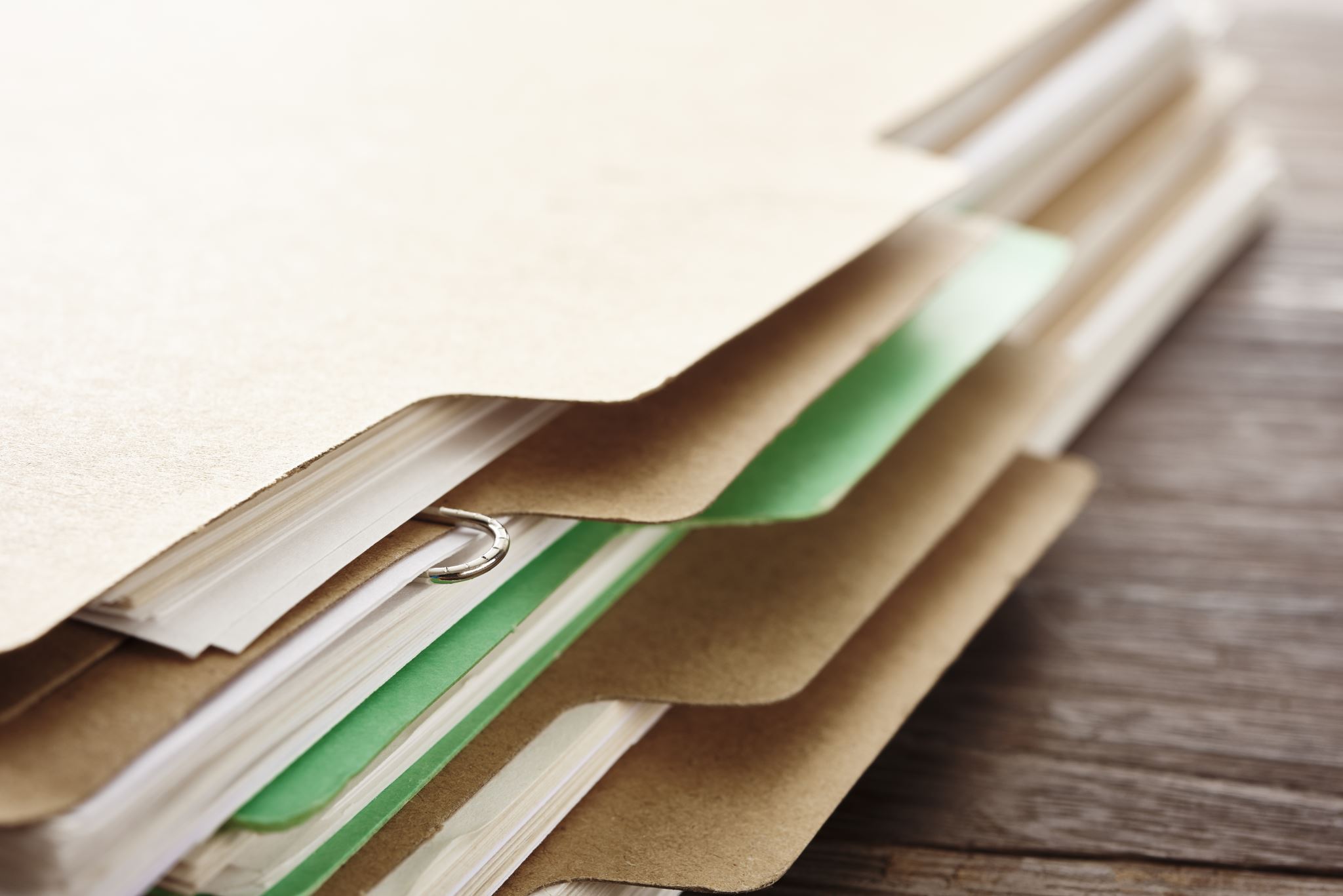 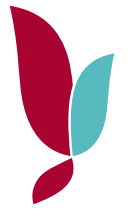 Belge Yönetimi ve Arşiv Uygulamaları Eğitimi
20/05/2025
Fatih AKPUNAR
Müdür
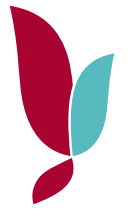 Belge Yönetimi ve Arşivlemenin Önemi
Kalite ve Akreditasyon Süreçleri
Kurumsal Hafızanın Korunması
Hesap Verebilirlik
Ulusal ve Uluslararası Standartlar
Kurumsal İmaj ve Şeffaflık
Organizasyonel Verimlilik
Dijitalleştirme ve Sürdürülebilirlik
Akademik Süreçlerin Desteklenmesi
Risk ve Kriz Yönetimi
Belge Yönetimi ve Arşiv Müdürlüğü
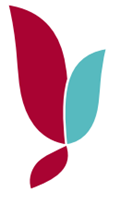 EĞİTİMİN AMACI ve HEDEFLERİ
Amaç
Belge yönetimi ve arşiv süreçlerinin uygulamalarını aktarmak.
Kurumsal belge yönetim sisteminin  geliştirilmesine katkı sağlamak.
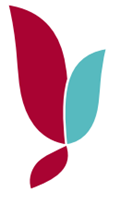 EĞİTİMİN AMACI ve HEDEFLERİ
Hedefler
Belge yönetiminin kurumsal ve stratejik önemini kavramak.
Belge yaşam döngüsünü anlamak.
Belge Yönetim  Prosedürünün Üniversitemiz birimlerinde etkin kullanılmasını sağlamak.
Dosya-Saklama planlarını öğrenmek ve kullanmak.
Ayıklama ve imha süreçlerini öğrenmek ve uygulamak.
Arşiv mekanlarının mevzuatlar doğrultusunda düzenlenmesini sağlamak.
BELGE YÖNETİM PROSEDÜRÜ
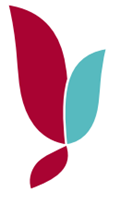 BELGE YÖNETİM PROSEDÜRÜ
İç Kaynaklı Belge: Üniversite tarafından  oluşturulmuş ve içeriği belirlenmiş belgeyi, 

Dış Kaynaklı Belge: Üniversite dışında oluşturulan, yükseköğretim mevzuatı ve faaliyetleri açısından uyulması zorunlu olan veya bu konuları yakından ilgilendiren belgeyi (kanunlar, tüzükler, yönetmelikler, tebliğler, standartlar, kılavuzlar, formlar vb.),
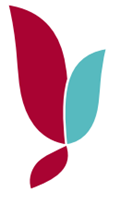 BELGE YÖNETİM PROSEDÜRÜ
Yalova Üniversitesi Belge Türleri Kodları
Bütünleşik Kalite Yönetim Sistemi Belge Tanımlamaları (BKYS)
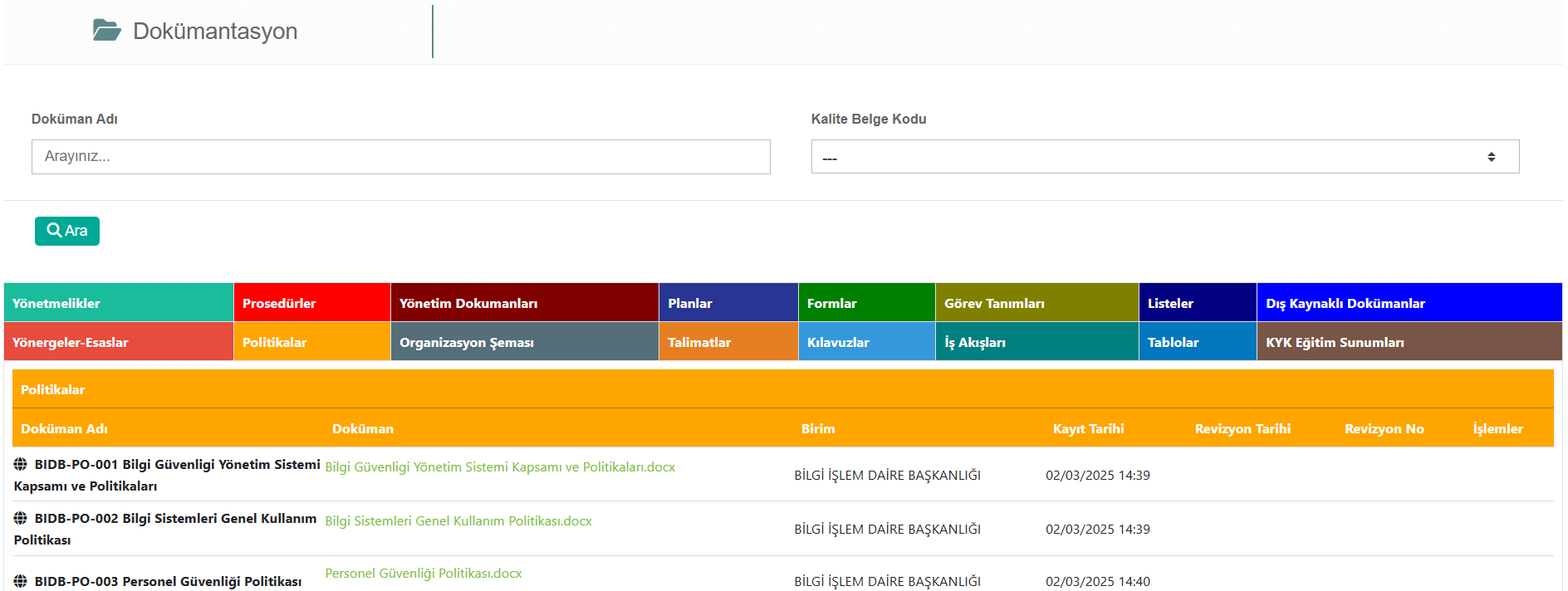 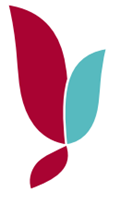 Belgelerde Yer Alacak Temel Bilgiler
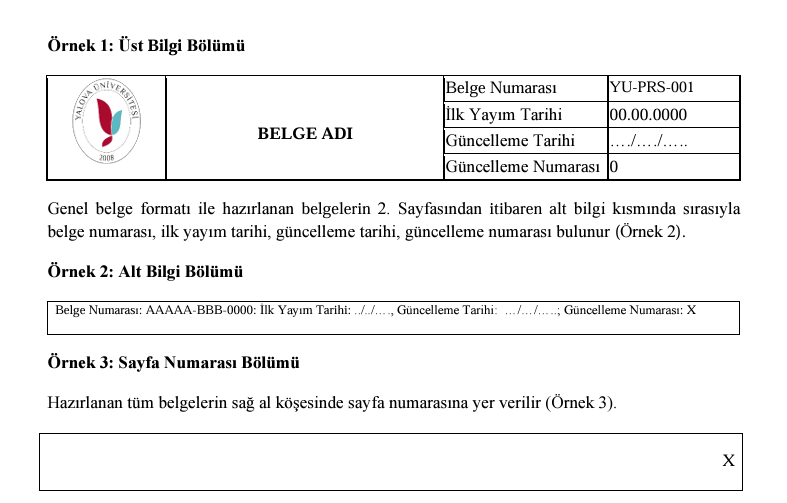 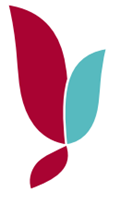 Belgelerde Yer Alacak Temel Bilgiler
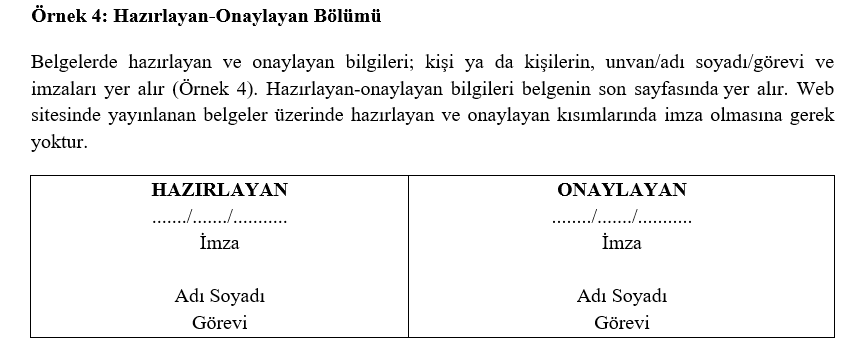 Elektronik  Onay Sürecinde
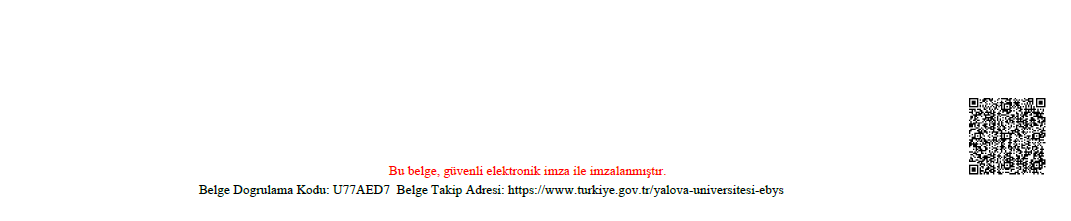 Genel Belge Şablonu
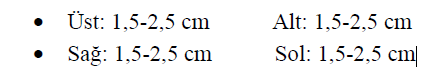 Sayfa Düzeni
Times New Roman
Üst ve Alt Bilgi 9 Punto
Yazı Düzeni
BELGE HAZIRLAYALIM 
Belge Onayı Yapalım 
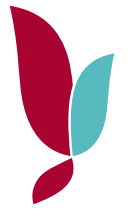 ÜBYS’de Harici Elektronik Belge Yöntemi ile Belge Onaylanması
HAZIRLAMA
KONTROL
ONAY
Hazırlayan
Paraf/İmza
Kontrol Eden
Koordinasyon Parafı
Onaylayan
İmza
-İlgili Birim Personeli
-Belge Yönetimi ve Arşiv Müdürü
-Kalite Koordinatörü
-İlgili Birim Yöneticisi
Belge Yönetimi ve Arşiv Müdürlüğü
Prosedür Belgesi
Talimat Belgesi
Bütünleşik Kalite Yönetim Sistemi (BKYS)Belge Yönetimi
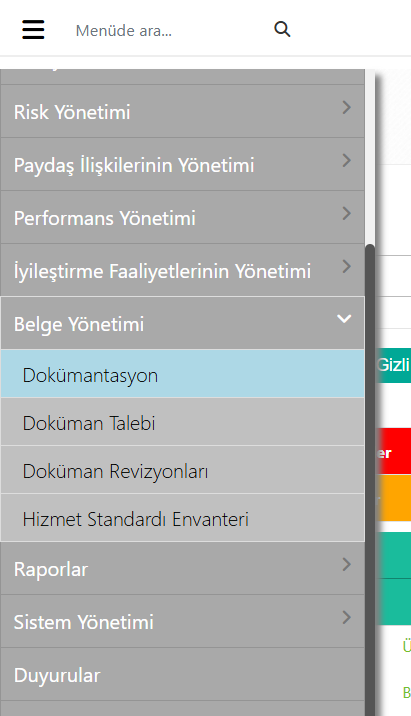 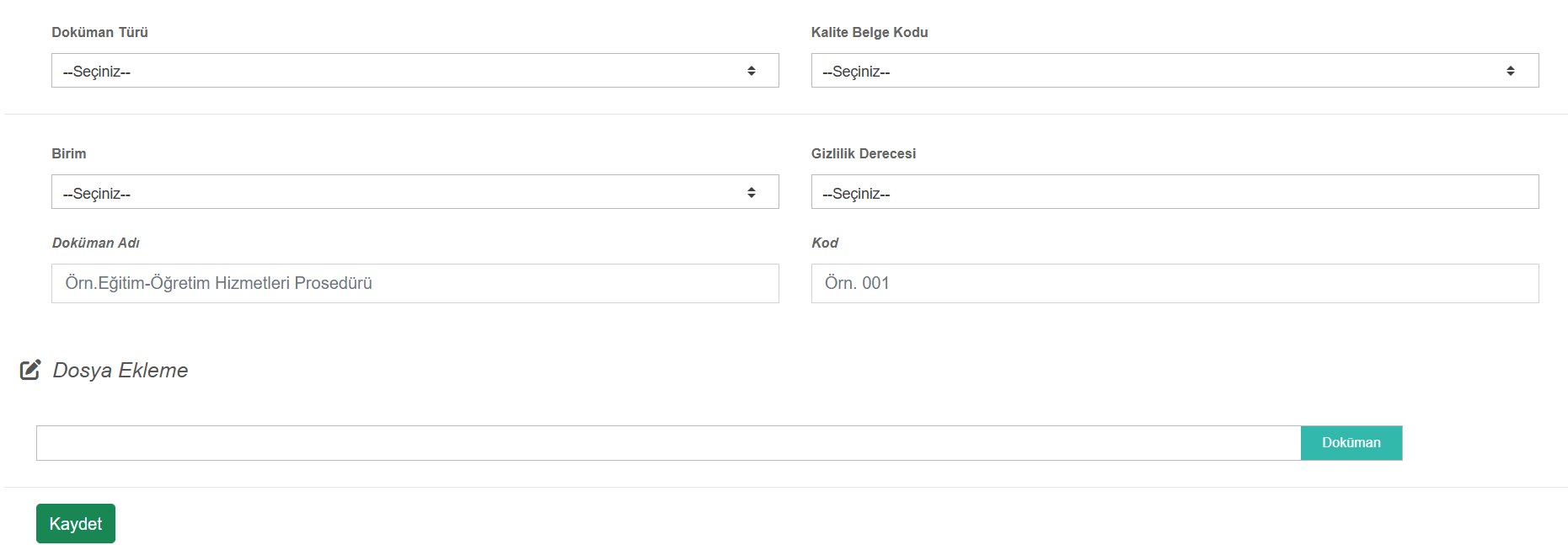 DOKÜMAN YÜKLEYELİM 
Bütünleşik Kalite Yönetim Sistemi (BKYS)Belge Yönetimi
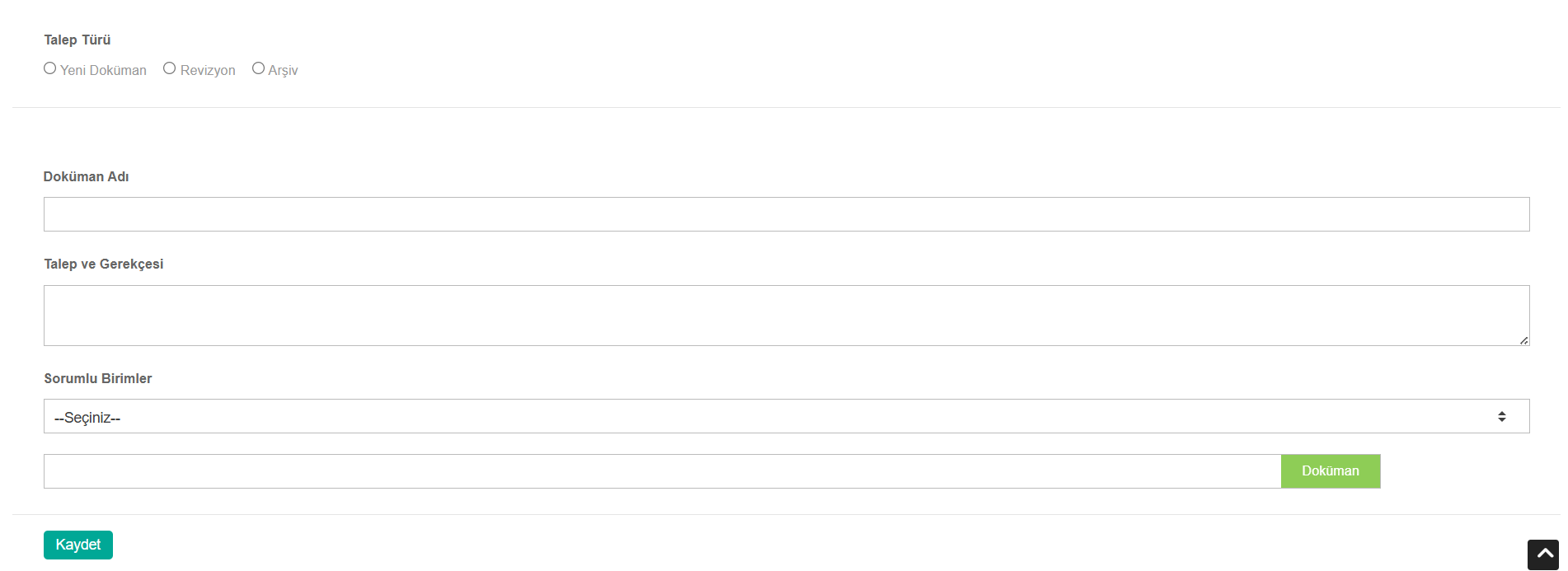 DOKÜMAN TALEP EDELİM 
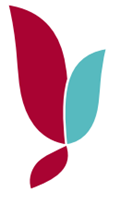 SAKLAMA SÜRELİ STANDART DOSYA PLANI
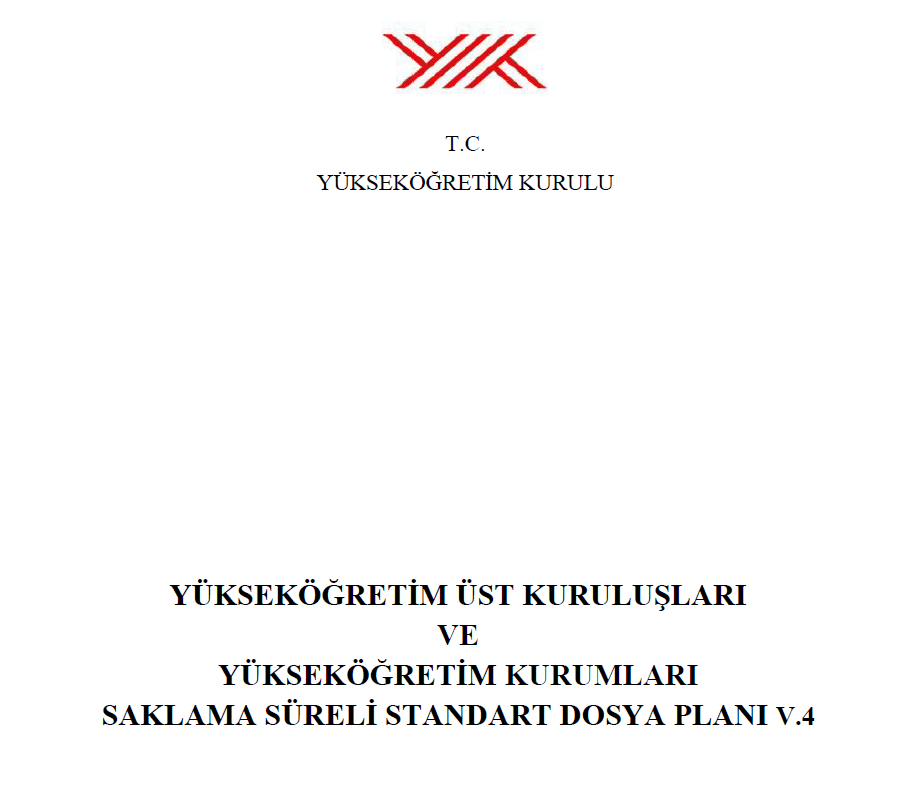 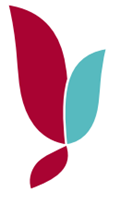 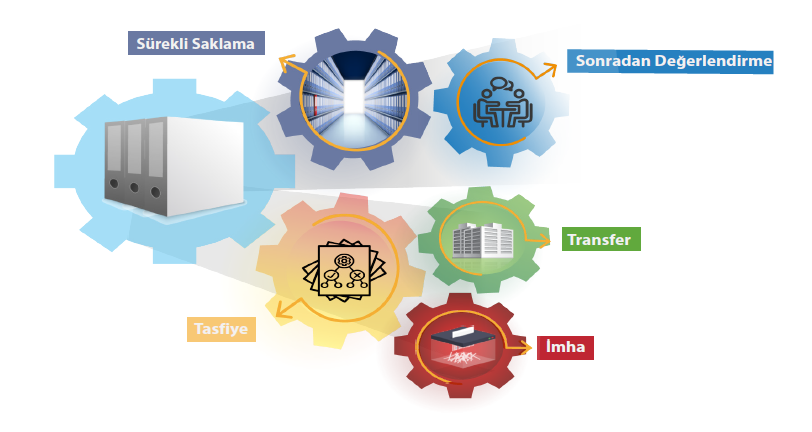 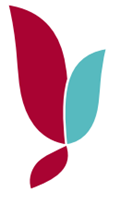 DOSYA PLANI
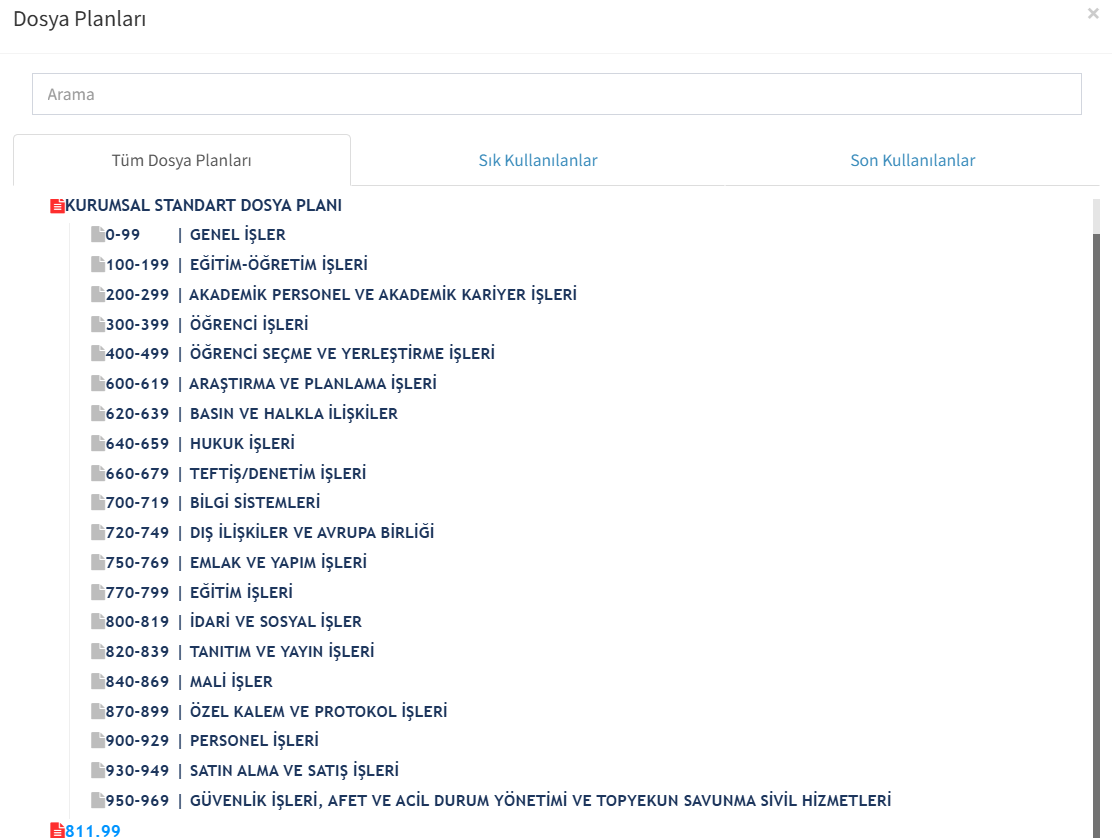 DOSYA /KLASÖR ETİKETİ
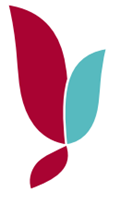 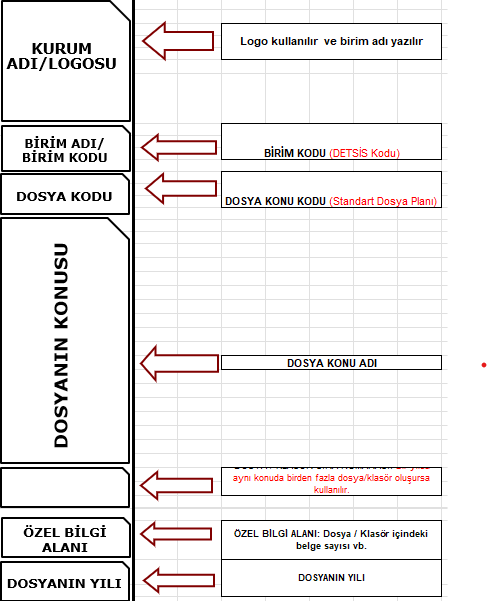 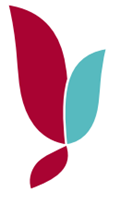 DOSYA /KLASÖR İÇERİK LİSTESİ
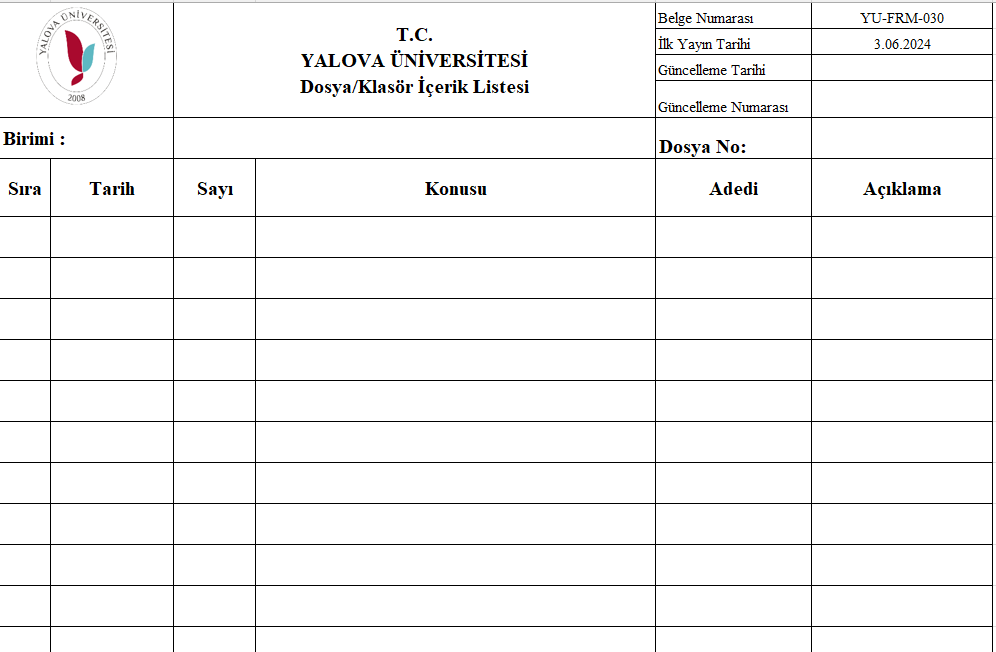 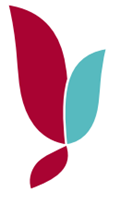 AYIKLAMA VE İMHA
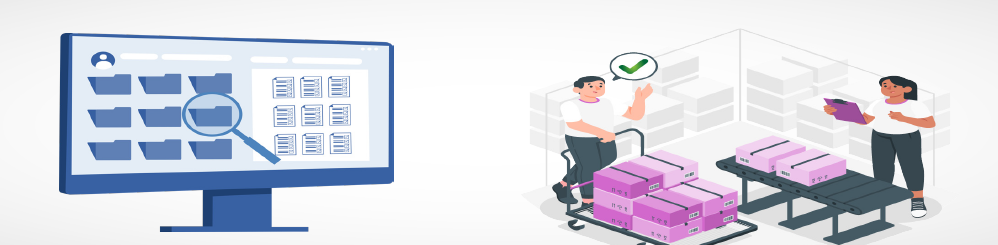 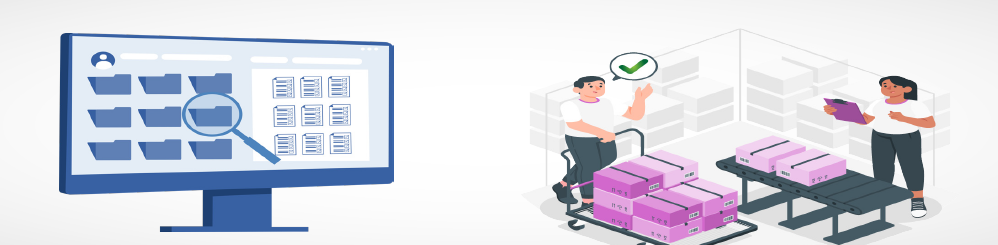 Ayıklama ve İmha İşlemleri hem elektronik hem de fiziki ortamda yapılmalıdır.

Uyarı: Elektronik belgeleri de içeren doğrudan tasfiye, kullanıcı hataları nedeniyle ve dosya yapılarının oluşumu gereği sürecin sağlıklı işlediğinden emin olununcaya kadar tercih edilmemelidir.
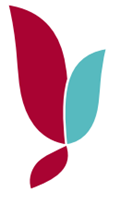 AYIKLAMA VE İMHA
Ayıklama ve İmha Komisyonu
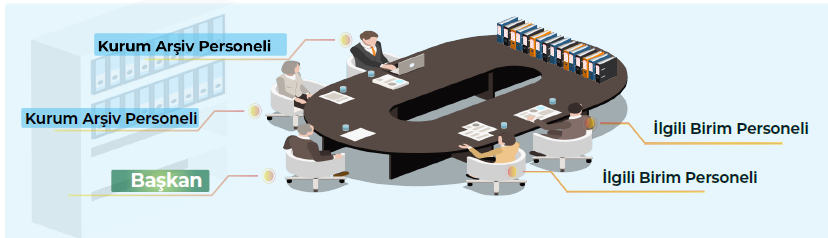 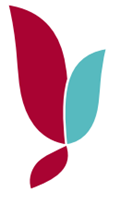 Ayıklama ve İmha İşlemleri İş Akışı
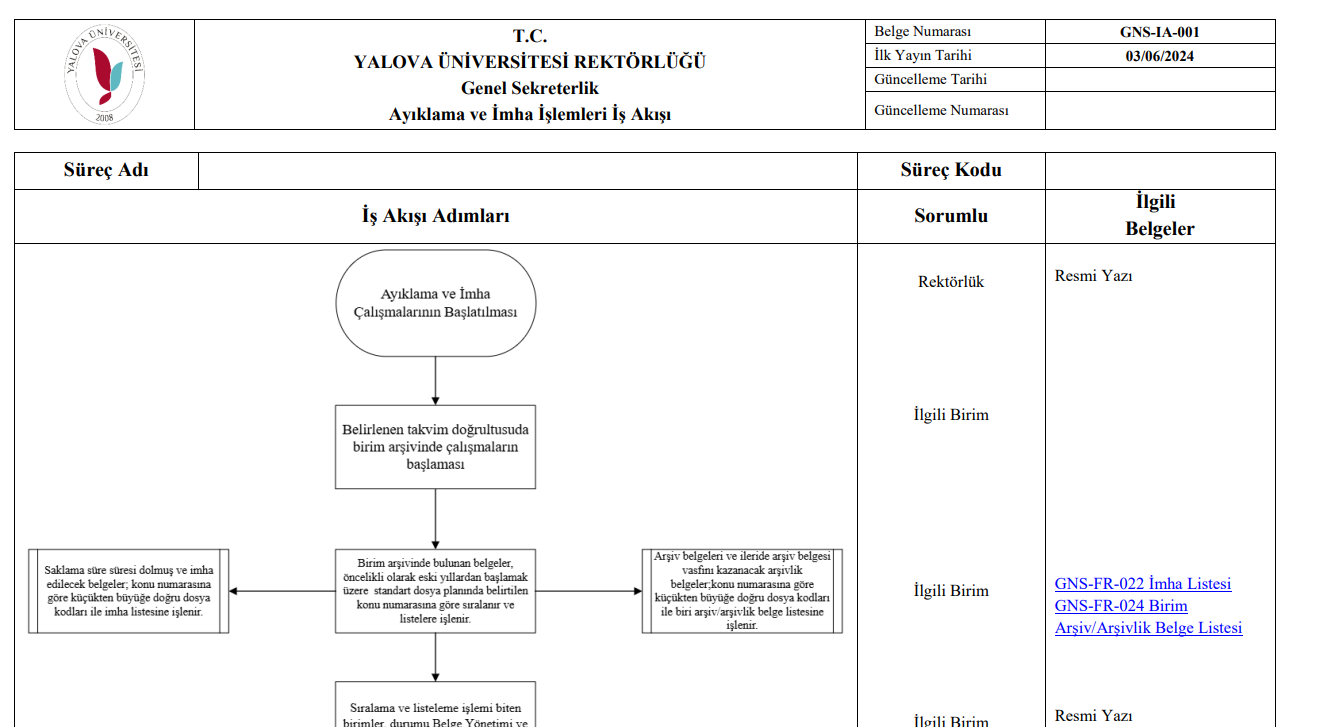 İmha Listesi
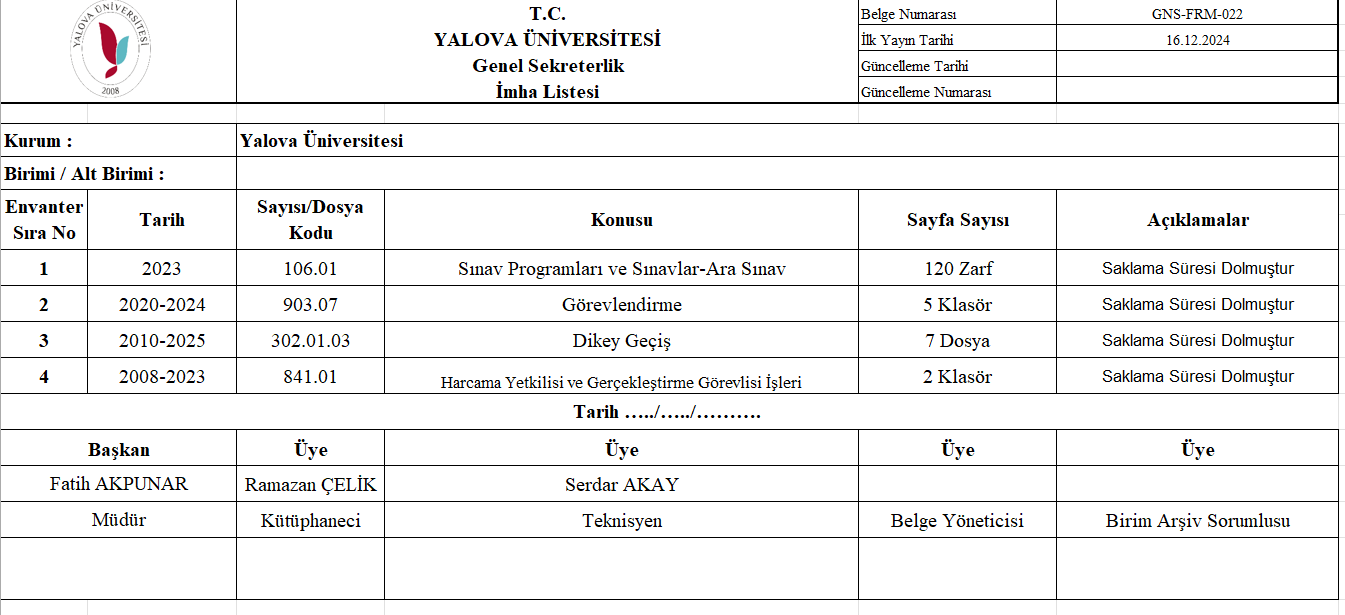 İmha Tutanağı
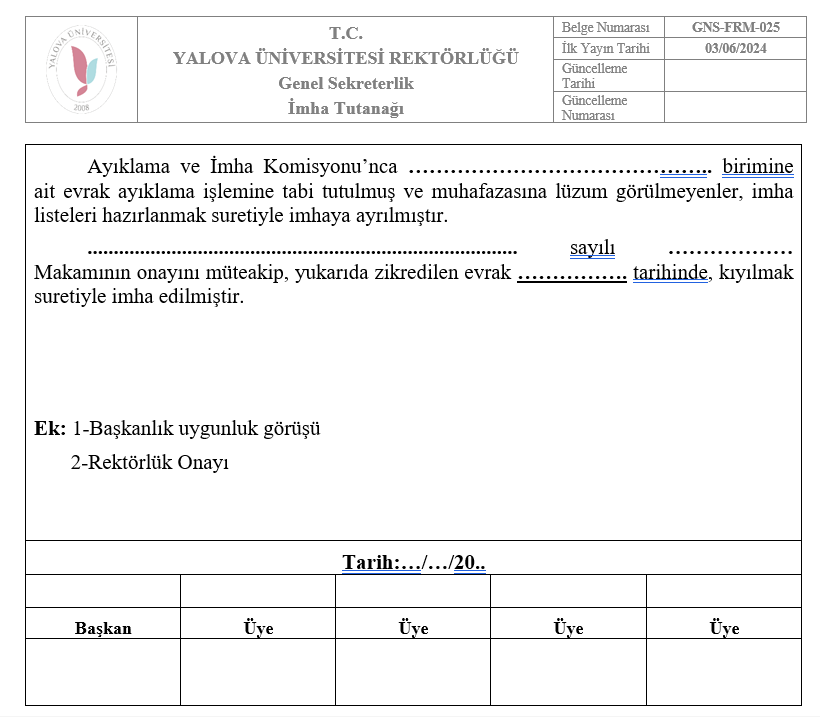 BİRİM ARŞİVLERİ
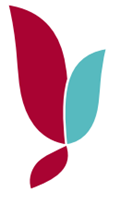 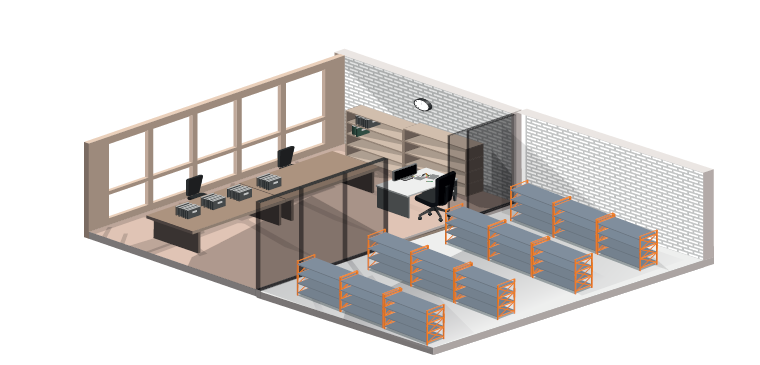 Birim arşivi, kurumun farklı birimlerinin kendi iş ve işlemleri sonucunda oluşan belgeleri belirli bir süre saklamak ve düzenlemek üzere oluşturulan arşivdir. Birim arşivlerinde, birimin günlük faaliyetlerinde kullanılan veya süreçleri devam eden belgeler saklanır.
BİRİM ARŞİVLERİ
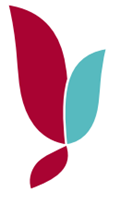 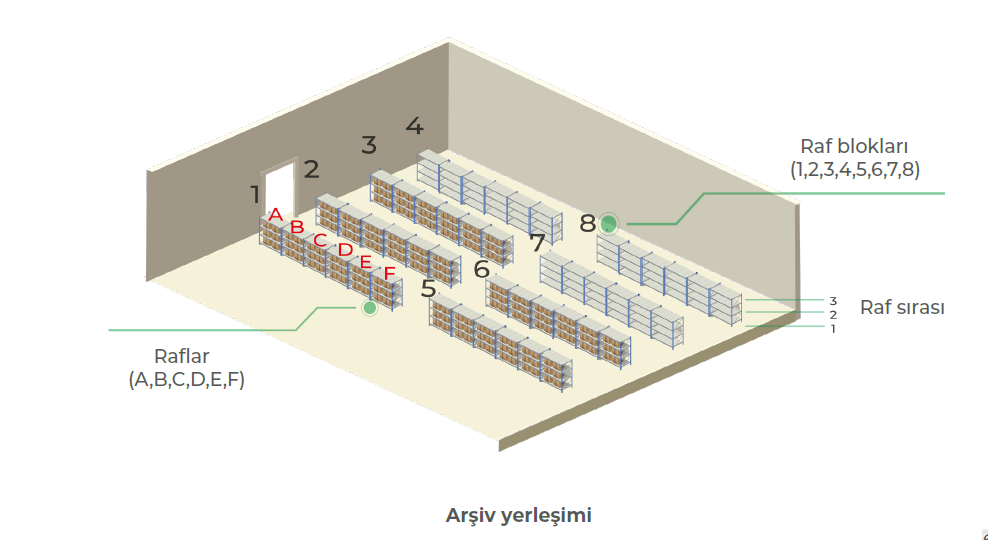 Depo, raf blokları ve raflar için yerleşim planı hazırlanmalı; materyal, aidiyeti ve yerlerine göre hazırlanmış olan yerleşim planına göre depolara yerleştirilmelidir.